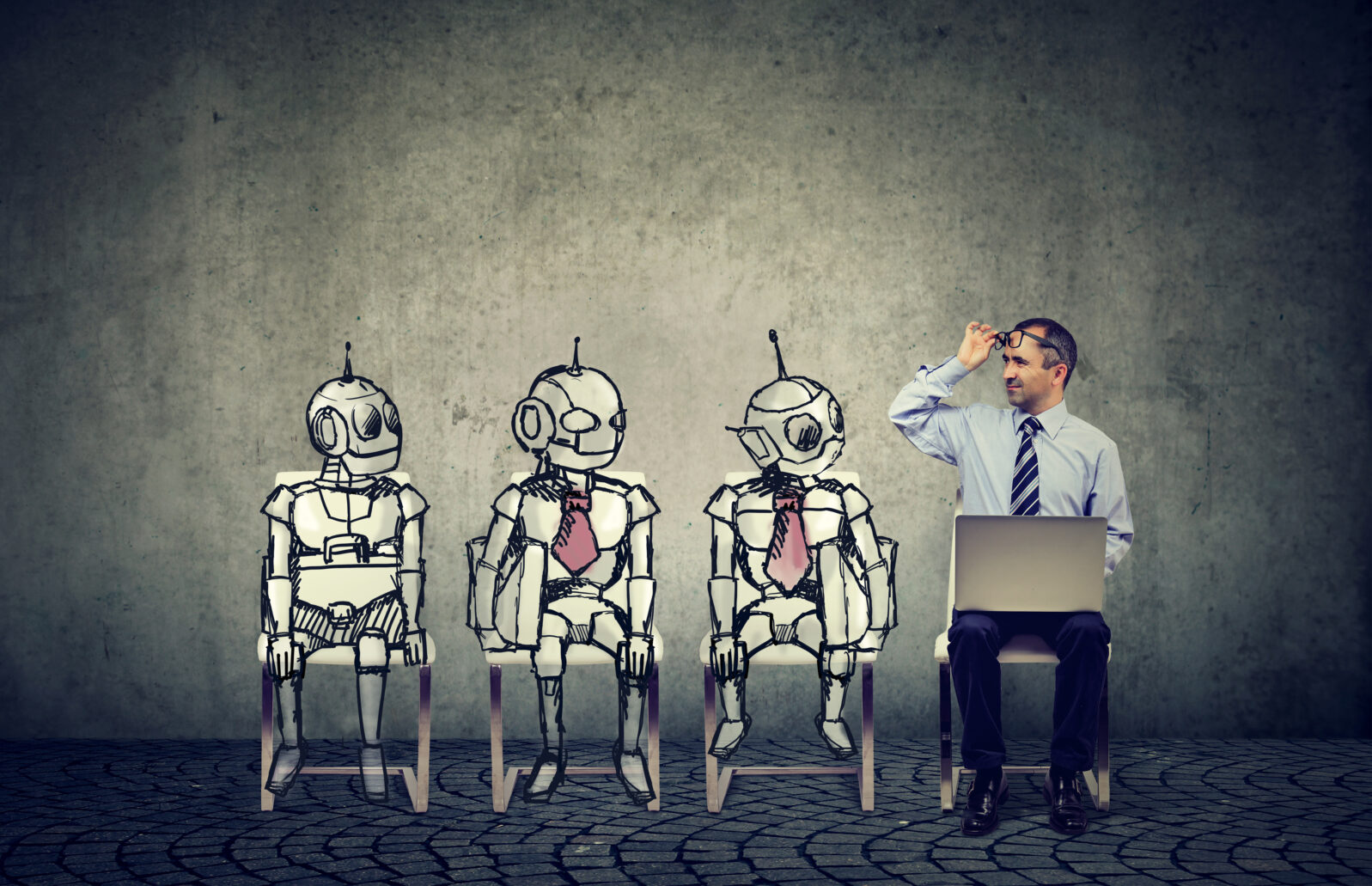 Applying Human Intelligence to Realize Sound Artificial Intelligence
Sterling Thomas, PhD
Chief Scientist,
U.S. Government Accountability Office


September 26, 2024
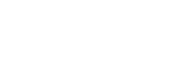 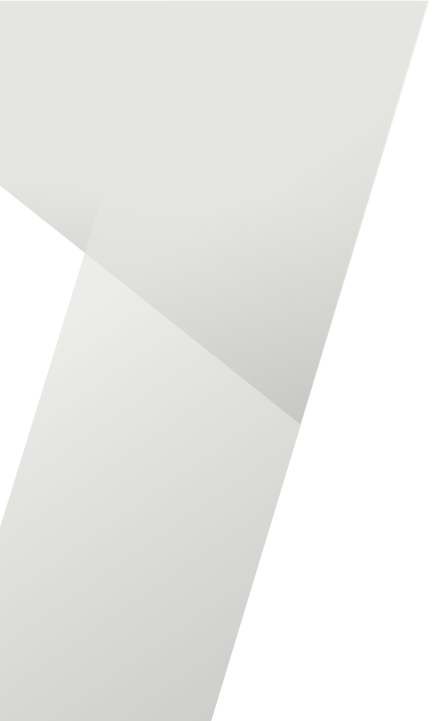 Overview:Artificial Intelligence and Machine Learning
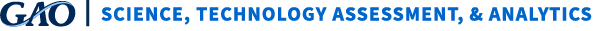 AI builds upon decades of analytics
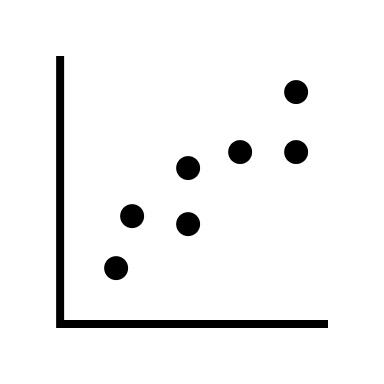 Starting with…
Simple
Regression
Simple regression: describe a relationship between two variables by calculating the blue line

Example: temperature and rainfall
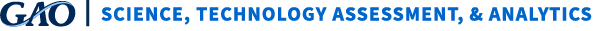 What constitutes AI?
Digital Literacy
Operations
Production Data
Training Data
Security
Questions AI could help with:
What is in this picture?(computer vision)
Which product should we suggest to this customer?(recommendation)
What was said in this recording?(natural language processing)
What word comes next?(content generation)
User Interface
Deep Learning Models
Machine Learning Models
Scalable Compute
Large Language Models
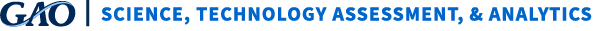 Outputs are probabilistic, not deterministic
Machine Learning 101
Yes, math is involved
It’s all about data
Easier to imagine operational use cases
Supervised Learning
Unsupervised Learning
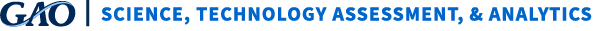 AI Life Cycle
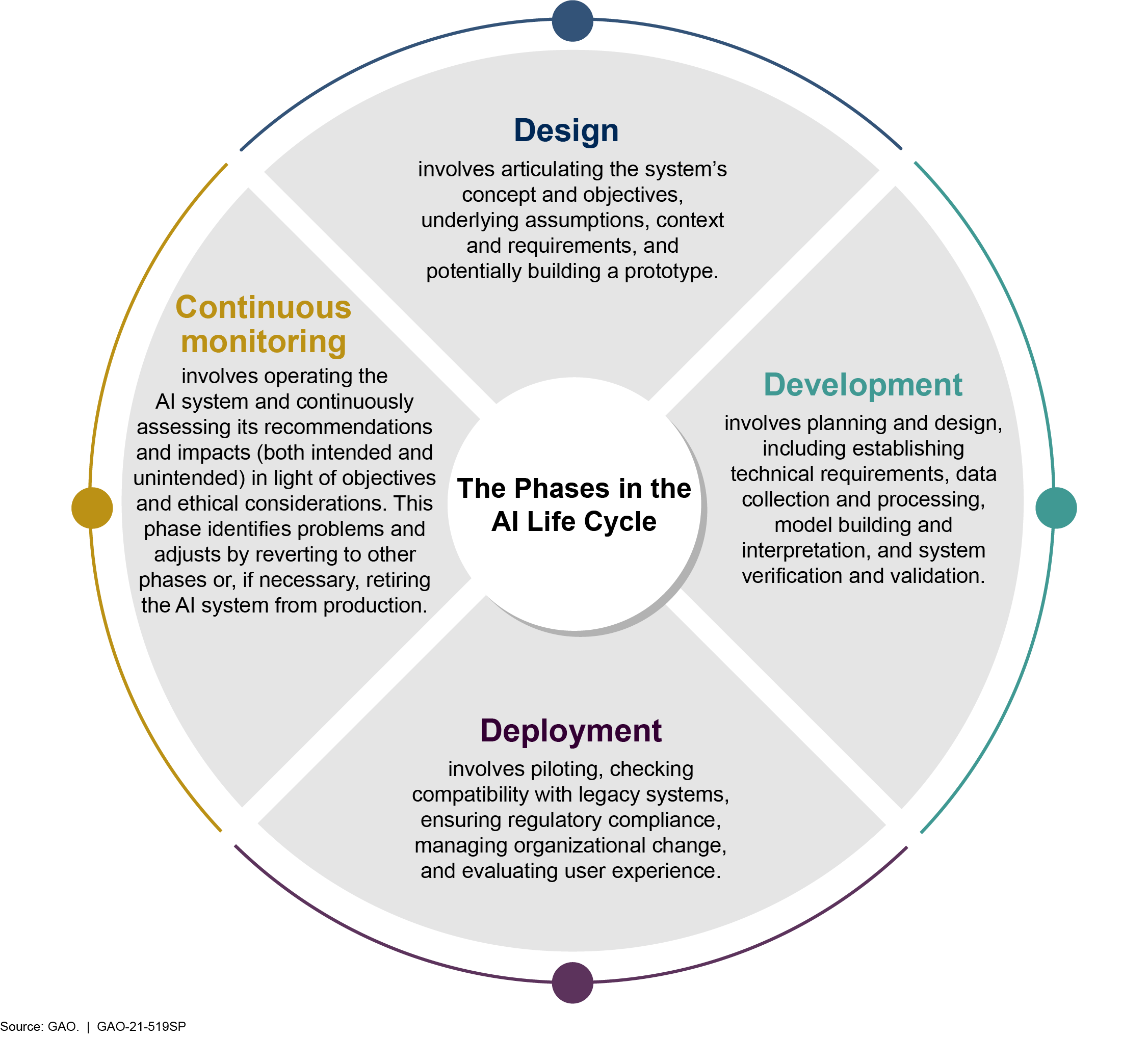 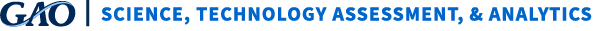 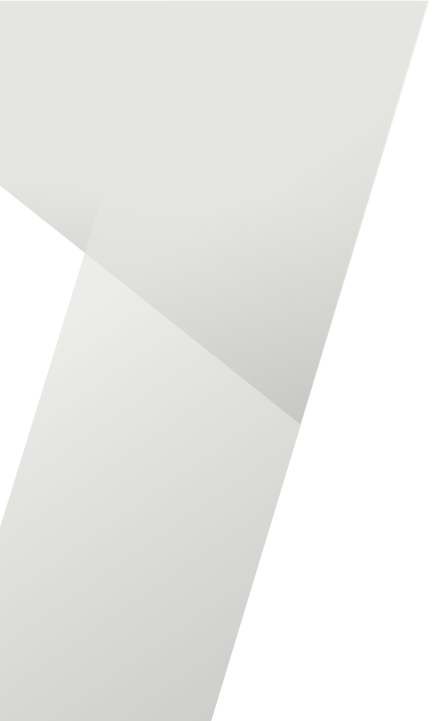 Potential Harms of AI
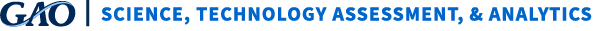 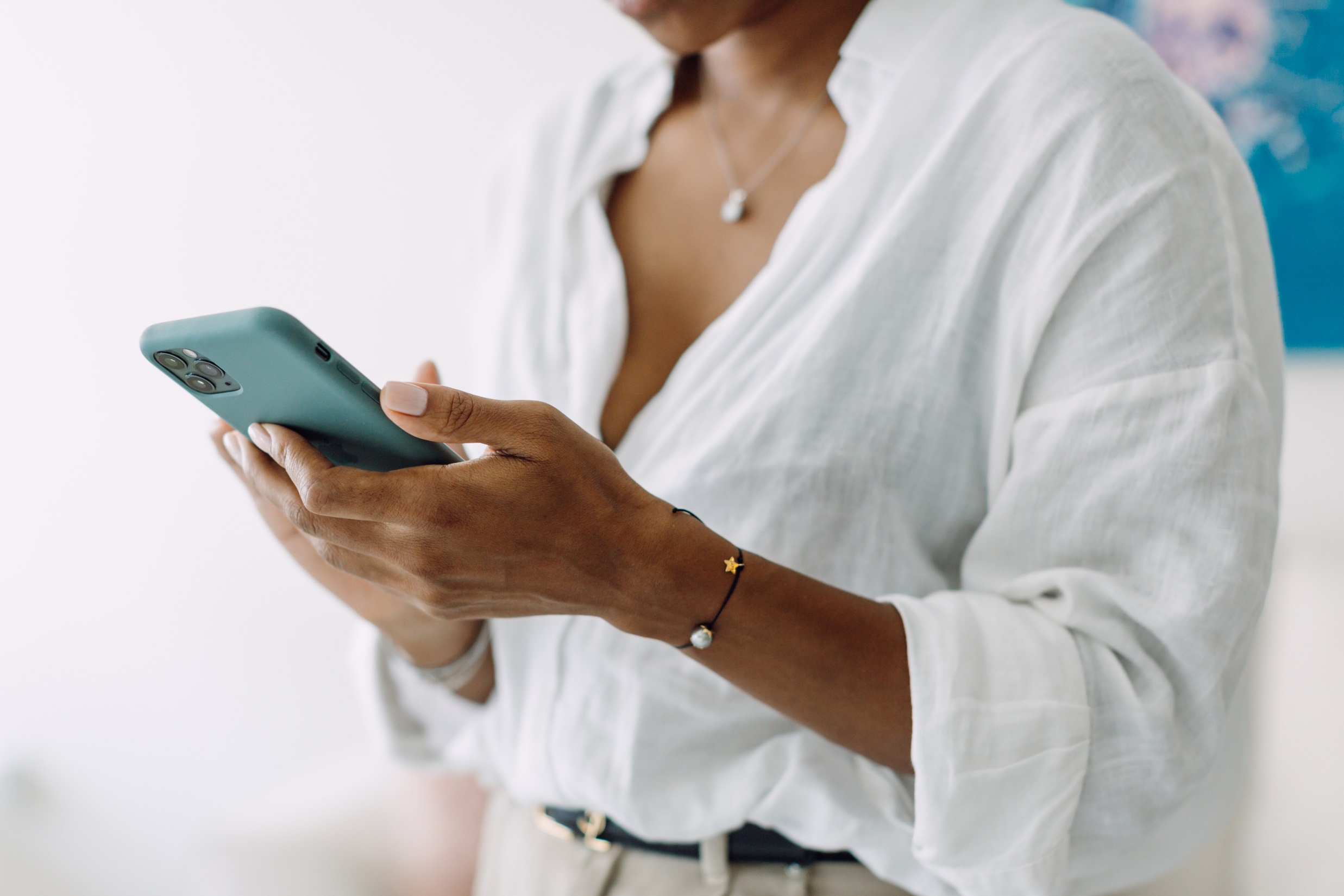 AI feels different.We interact with AIdifferently thanwe do with other tech.
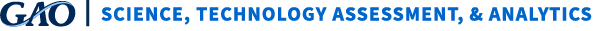 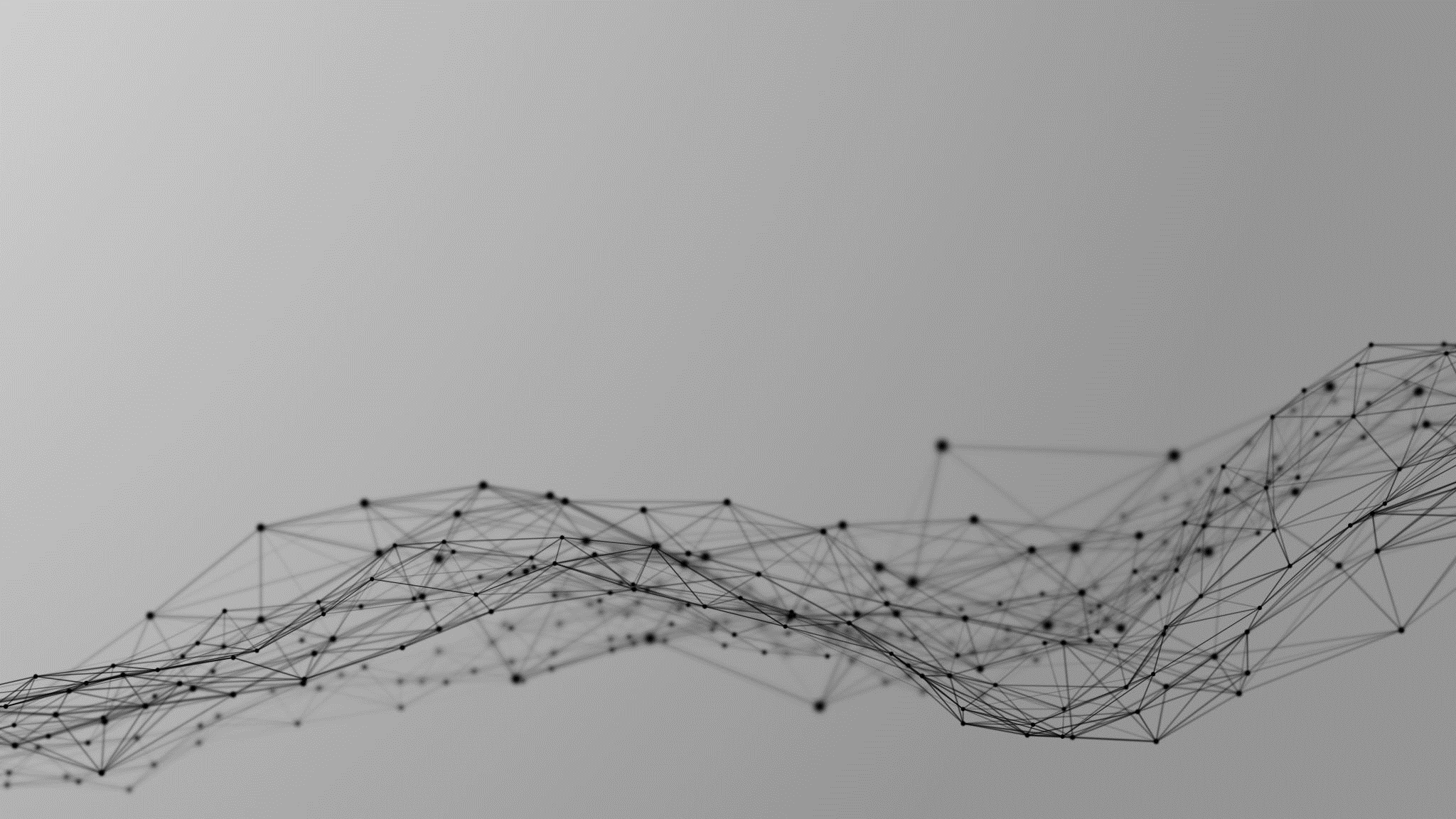 Selected risks of AI
AI systems can reinforce biases within training data
User interfaces are designed to hide potential for mistakes
Misleading content affects public discourse
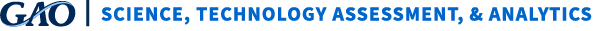 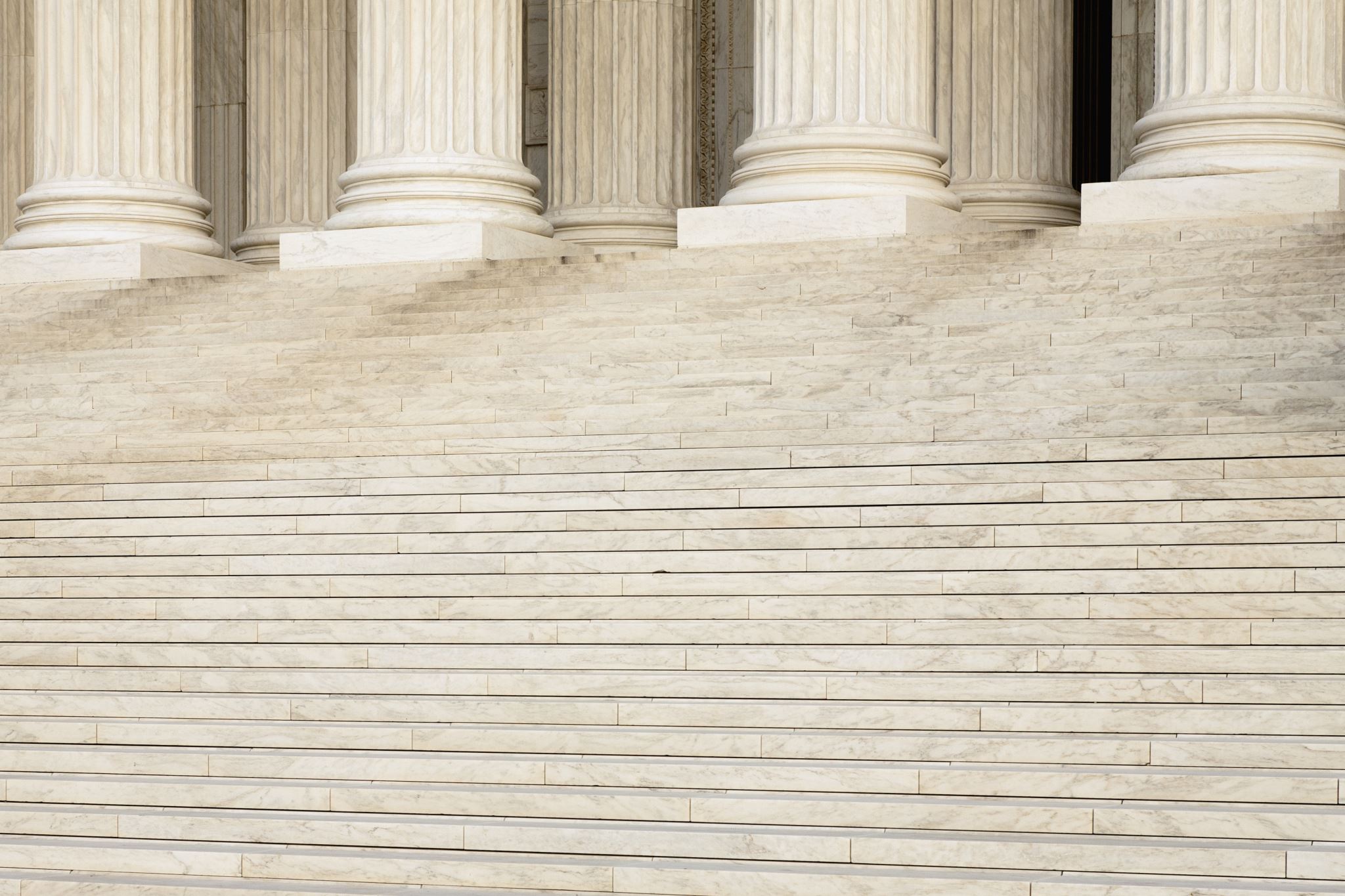 How we define AI can affect the potential for harm
Who is involved in defining and regulating AI?
Examples of definitions:
FY2019 NDAA
NYC AI-in-Hiring Law
European Union AI Act
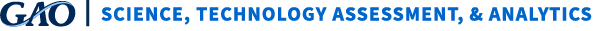 Asking some human intelligence questions
Is there a simpler (non-AI) solution to the problem?
1
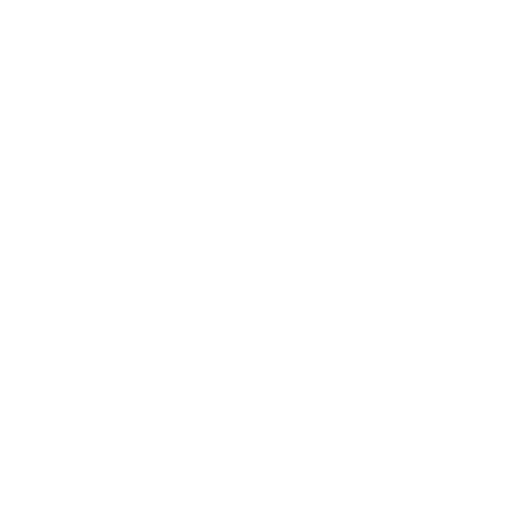 How do you decide
 could vs. should?
2
Do you own AI or does AI own you?
3
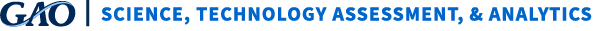 Checks and Balances
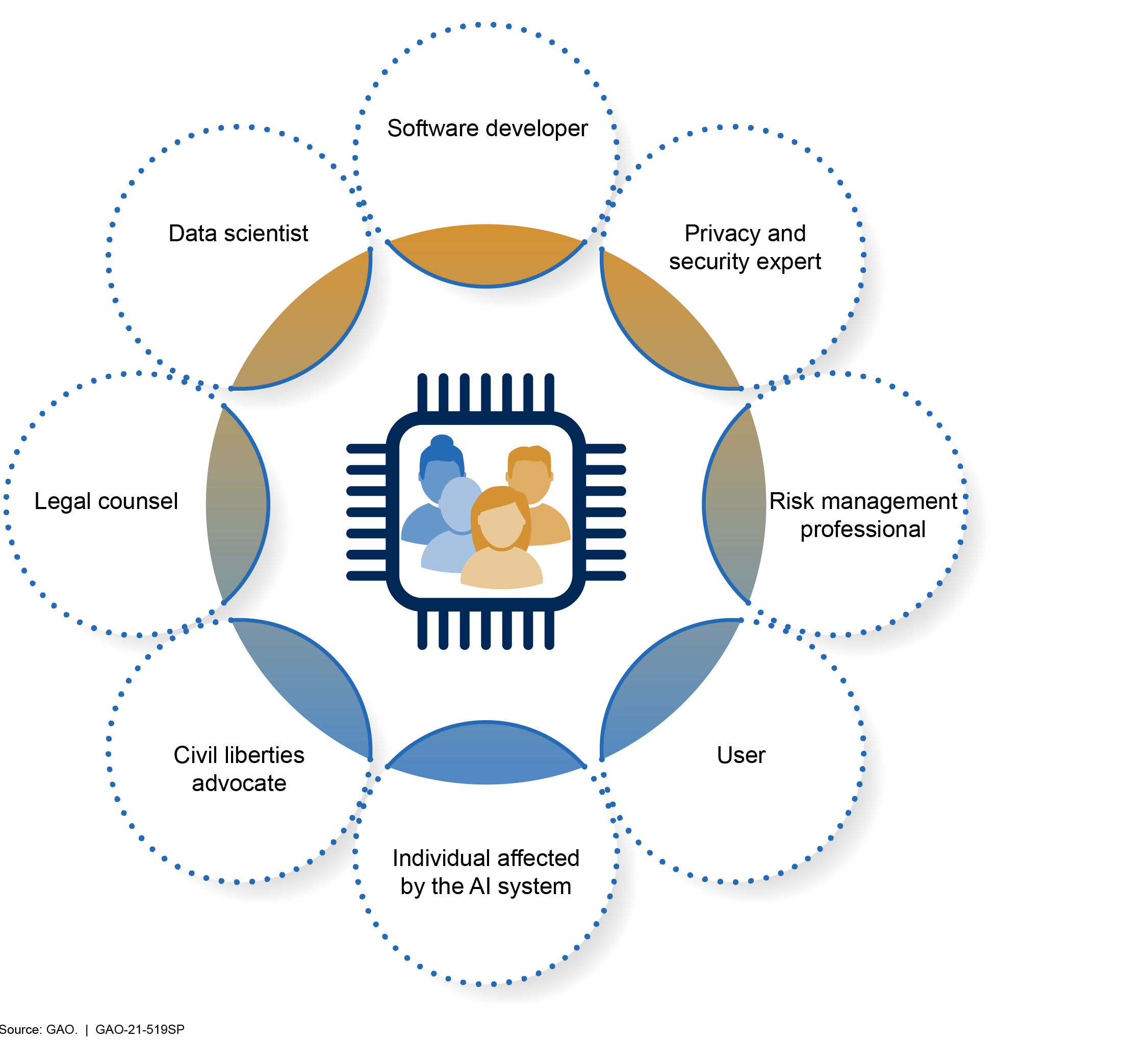 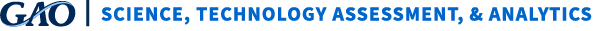 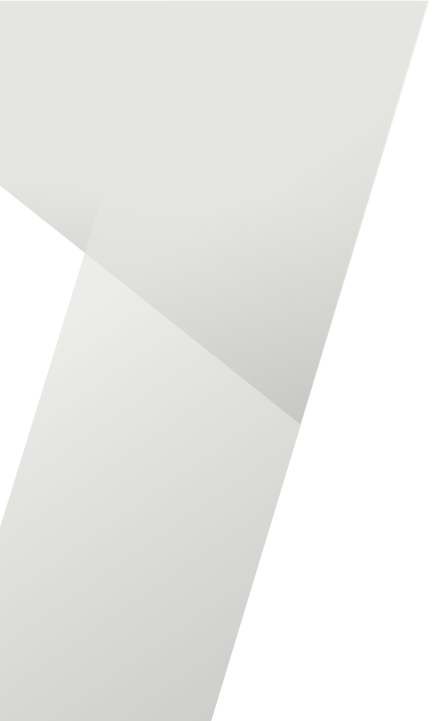 Beneficial uses of AI:GAO’s AI work and tools
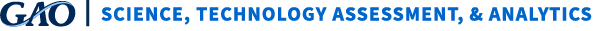 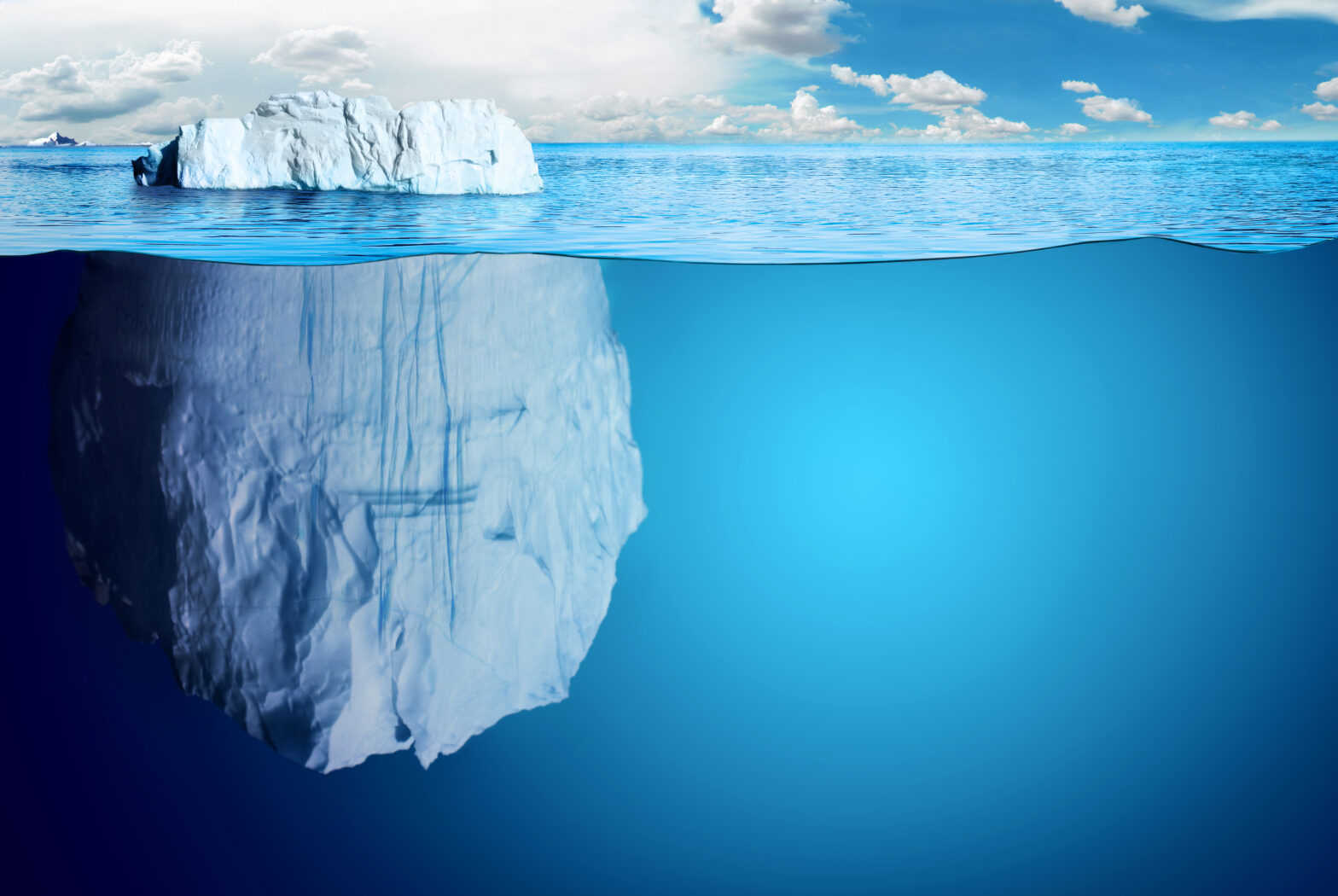 Transformation
Modernization
Productivity Gains
GOVERNANCE
BUY vs. BUILD
DIGITAL LITERACY
REGULATORY COMPLIANCE
CYBERSECURITY
OPERATIONS & MAINTENANCE
EQUITY & ETHICS
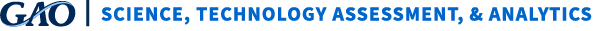 NDAA
Federal Acquisition
Regulation
What do I have to do?
Executive Order 14110
AI Bill of Rights
Agency AI Strategy
NIST AI Risk Management Framework
GAO AI Accountability Framework
Federal Data Strategy
Technology Choices
Workforce
Partner Ecosystem
Zero Trust
Civil Right Act
Privacy Act
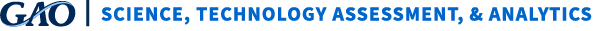 GAO’s Steadfast Focus on AI
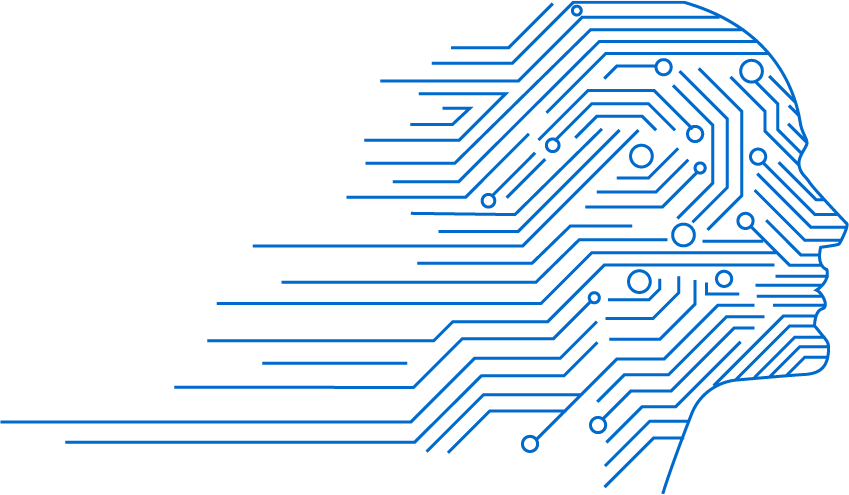 Foresight
Including a technology assessment of AI forNatural Hazards Modeling (2023)
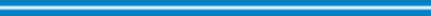 Oversight
Including the AI Accountability Framework (2021) and an audit of Homeland Security’s use of AI (2024)
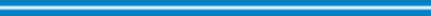 Insight
Including Spotlights on generative AI, combatting deepfakes
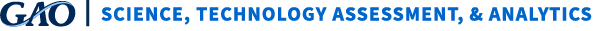 Selected AI use cases
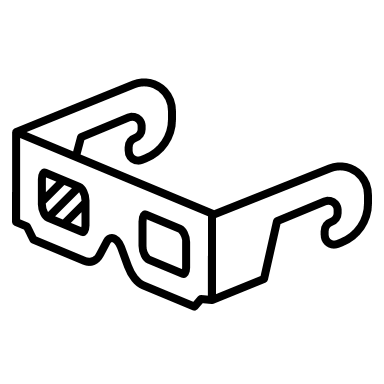 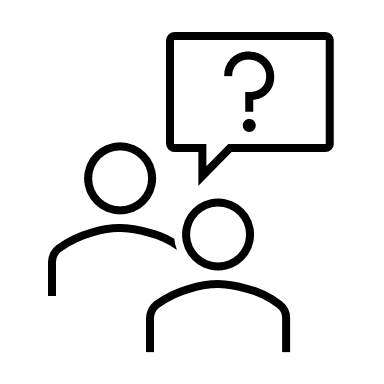 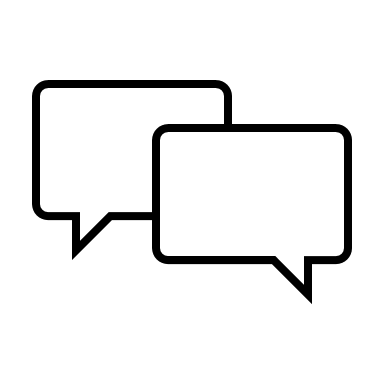 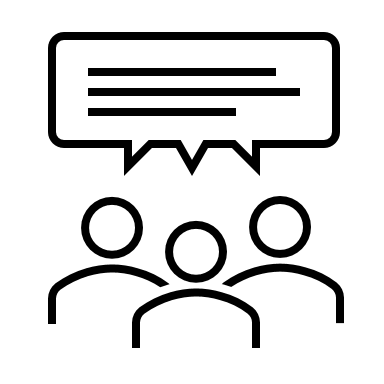 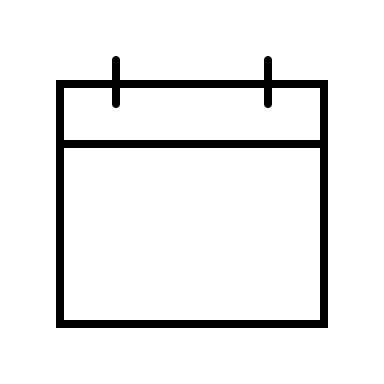 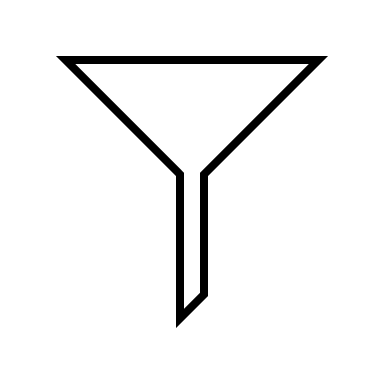 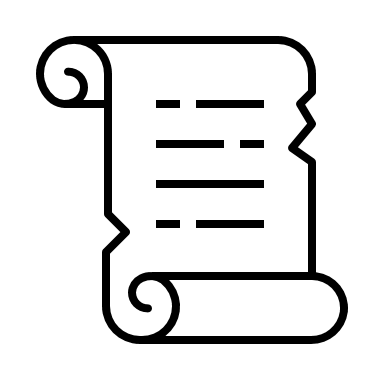 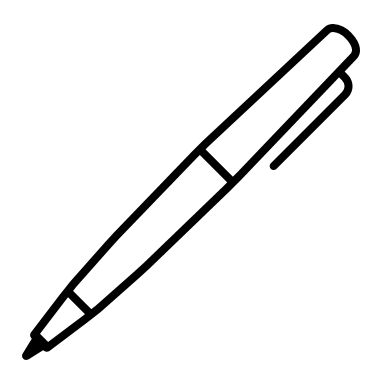 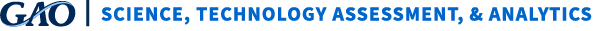 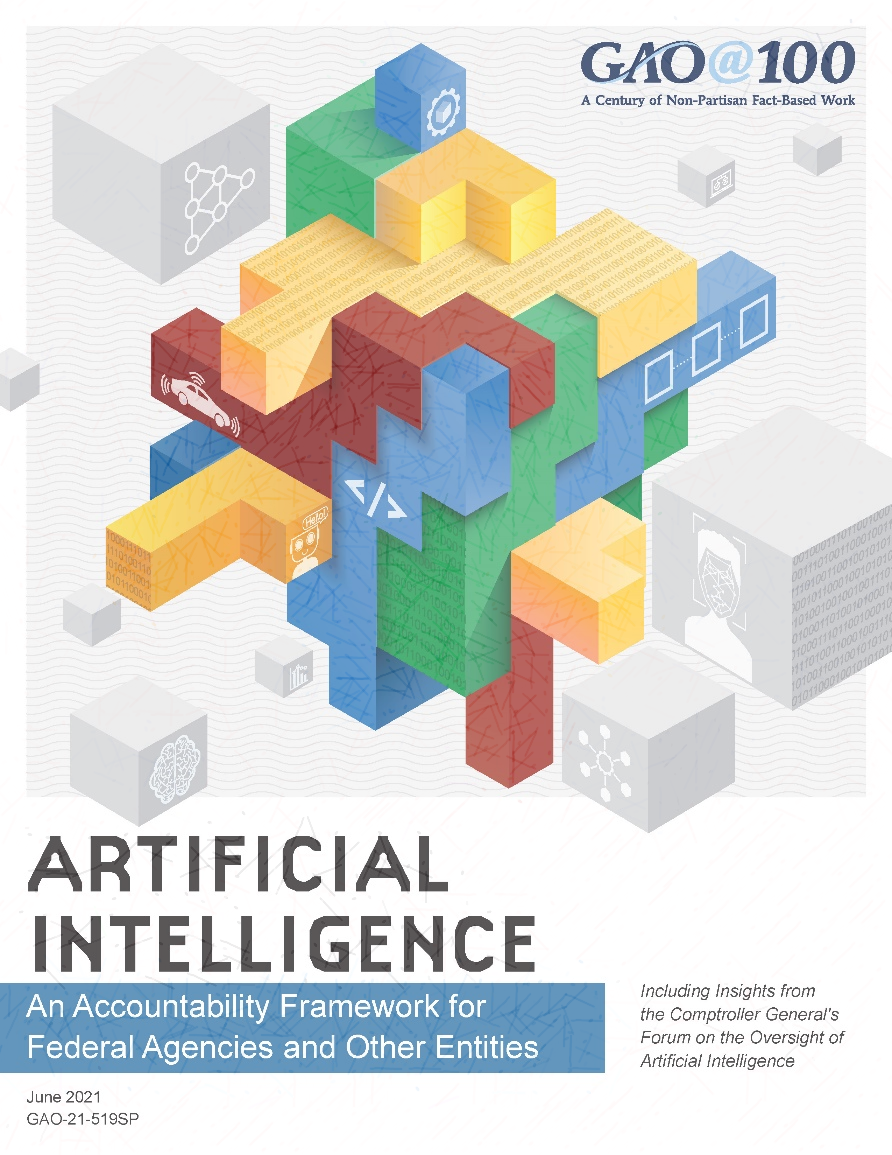 Trust but verify:
an effective approach
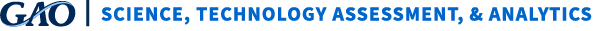 GAO AI Accountability Framework
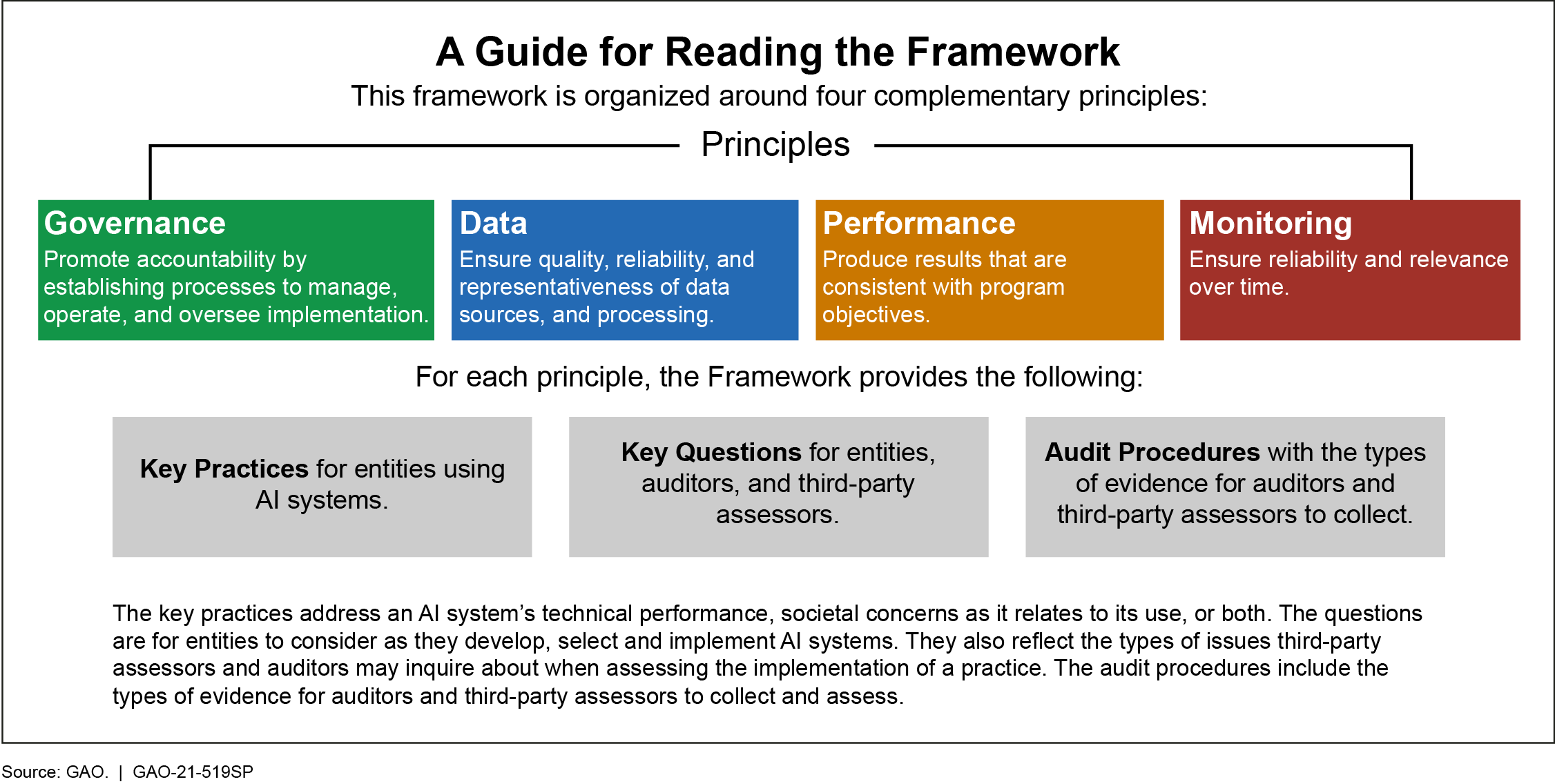 Alignment with Yellow Book and Green Book standards
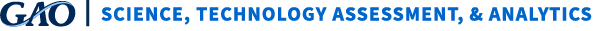 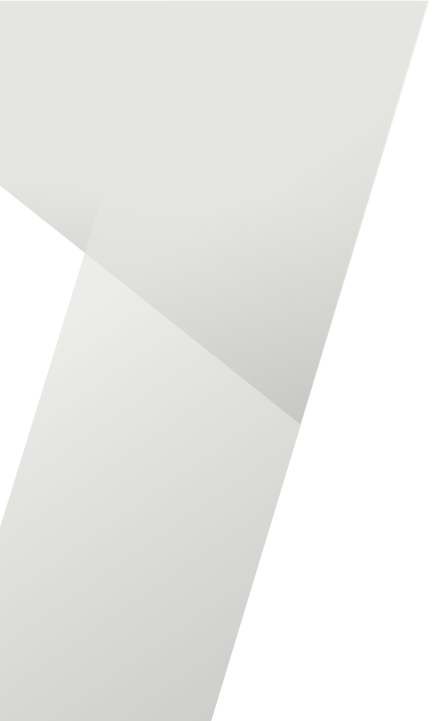 The Future of AI
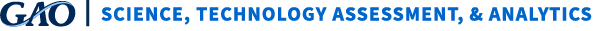 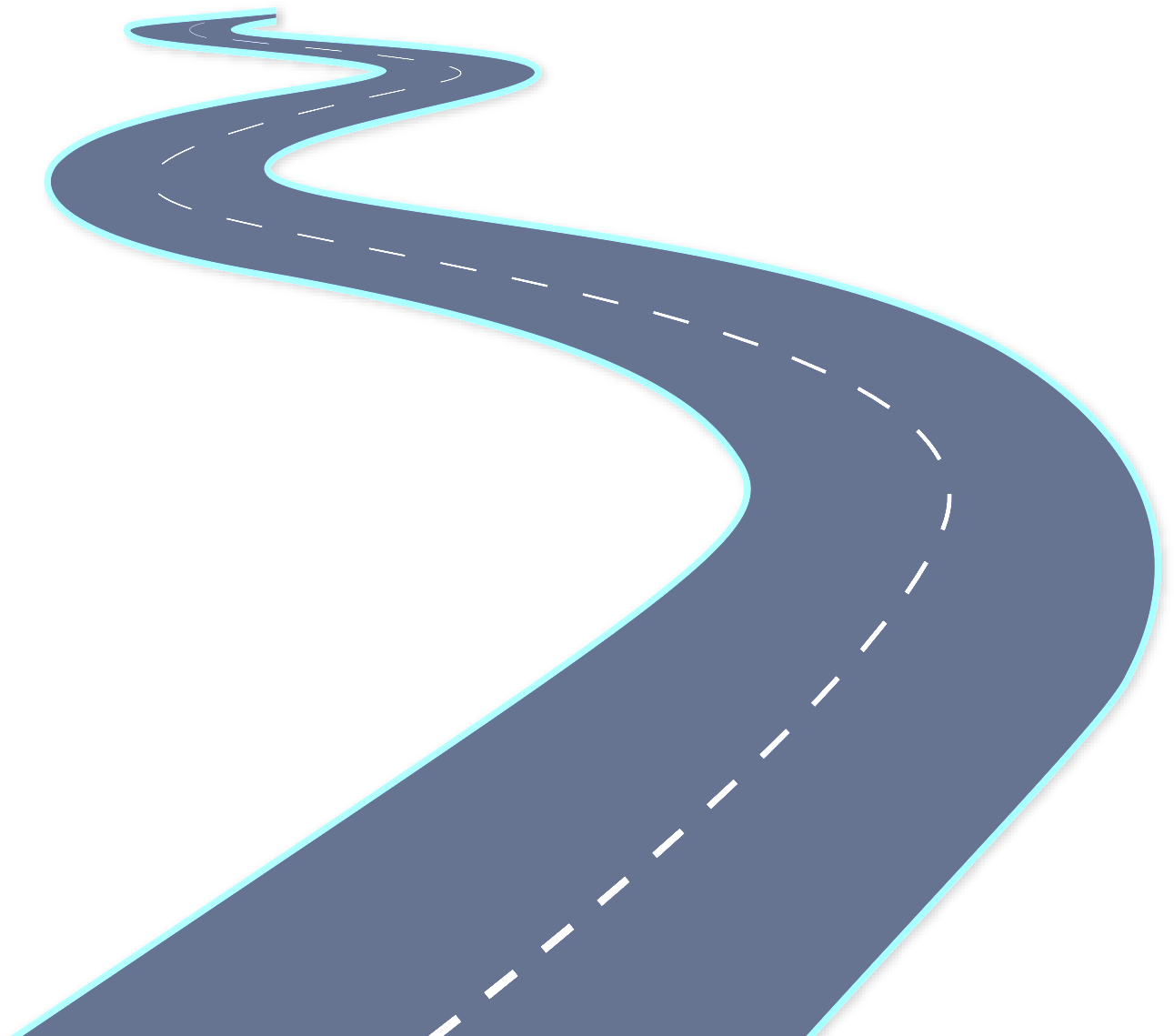 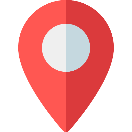 Cognition
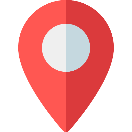 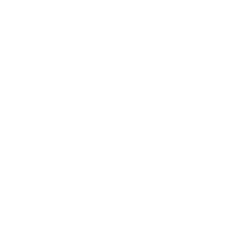 Data Sparsity
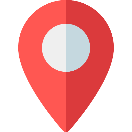 AI is here to stay but traversing a winding road ahead
Regulatory Frameworks
LAWS & OVERSIGHT
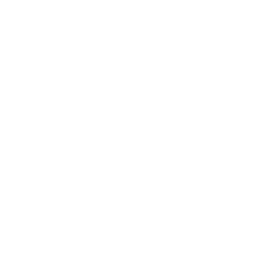 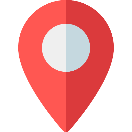 DISRUPTIONS
Instances of Use
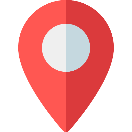 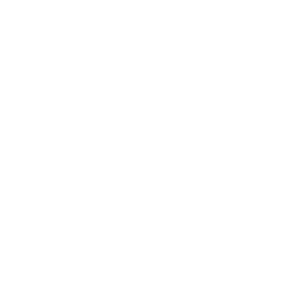 Interoperability
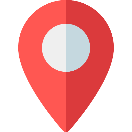 CHIEF AI OFFICERS
Governance
Structure
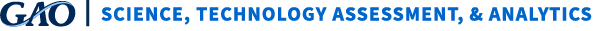 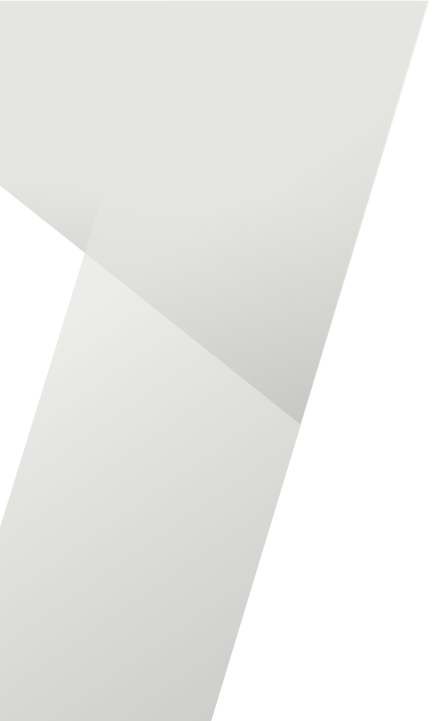 Thank you
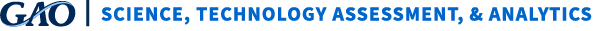